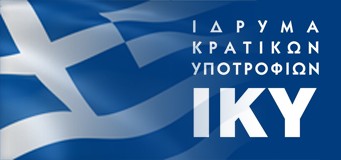 Αποτίμηση των Σχολικών ΣυμπράξεωνΠρόγραμμα Δια Βίου Μάθηση (2007-2013)
Ομάδα Εργασίας: 
Αργύρης Κυρίδης, ΑΠΘ
 Μελπομένη Τσιτουρίδου, ΑΠΘ
Ευαγγελία Μαυρικάκη, ΕΚΠΑ
Αποστολία Γαλάνη, ΕΚΠΑ
Χρήστος Ζάγκος, δρ. ΠΔΜ
Στόχοι της αποτίμησης
Να λειτουργήσει ανατροφοδοτικά ώστε

Να βελτιώσει την αποτελεσματικότητά του και 
Να διευκολύνει τις αποφάσεις και τις πολιτικές που σχετίζονται με το πρόγραμμα

Με άλλα λόγια η έννοια της αποτίμησης περιλαμβάνει ενδογενώς, τόσο την έννοια του αντίκτυπου όσο και την έννοια της αξιολόγησης (assessment).
Ο Κύκλος μιας αποτίμησης
Δεδομένα έρευνας
Συνολικά αποτιμήθηκαν 86 προγράμματα που πραγματοποιήθηκαν από το 2011 - 2013 και χρησιμοποιήθηκαν:
πληροφοριακά στοιχεία του έργου
εκθέσεις εμπειρογνωμόνων 
εκθέσεις αξιολογήσεων ανά σχολείο 
δεδομένα από μεμονωμένες συνεντεύξεις και ομάδων εστίασης σε εκπαιδευτικούς και μαθητές
Μεθοδολογία
Τα πληροφοριακά στοιχεία εκφράστηκαν με αριθμητική μορφή και συσχετίστηκαν  μεταξύ τους βάσει στατιστικών μεθόδων ώστε να αποκαλύψουν σημαντικές πληροφορίες για το έργο.
Οι εκθέσεις αξιολόγησης των σχολείων, όπως και οι εκθέσεις των εμπειρογνωμόνων αναλύθηκαν με τη μέθοδο της (ποσοτικής και ποιοτικής) ανάλυσης περιεχομένου, ώστε να ταξινομηθεί το εννοιολογικό  περιεχόμενο των κειμένων σε θεματικές κατηγορίες και υποκατηγορίες και να αποκαλυφθεί η «βαρύτητα» της κάθε θεματικής και κατηγορίας μέσω της συχνότητας εμφάνισής της.
Τα δεδομένα που προέκυψαν από τις μεμονωμένες συνεντεύξεις και τις ομάδες εστίασης αναλύθηκαν με τη μέθοδο της ανάλυσης λόγου
ΑΠΟΤΕΛΕΣΜΑΤΑ
Επίδραση στους εκπαιδευτικούς
Επίδραση στους μαθητές που συμμετείχαν στο πρόγραμμα
Βελτίωση των 
γλωσσικών δεξιοτήτων (85,7)
δεξιοτήτων στις Νέες Τεχνολογίες (86,9%)
παιδαγωγικών δεξιοτήτων (88,1%)
του κινήτρου (94%)
των διοικητικών δεξιοτήτων (91,6%)
των γνώσεων σχετικά με τον πολιτισμό των υπόλοιπων χωρών που μετέχουν στο πρόγραμμα (96,4%)
Βελτίωση των 
γλωσσικών δεξιοτήτων (79,8%)
δεξιοτήτων στις Νέες Τεχνολογίες (80,9%)
κοινωνικών δεξιοτήτων (98,8%)
του κινήτρου (motivation) (98,8%)
της αυτοπεποίθησης (97,6%)
των γνώσεων σχετικά με τον πολιτισμό των υπόλοιπων χωρών που μετέχουν στο πρόγραμμα (95,2%)
Επίδραση στη σχολική μονάδα-ως οργανισμού-που συμμετέχει  στο πρόγραμμα
Βελτίωση της συνεργασίας μεταξύ του προσωπικού (92,8%)
Αύξηση υποστήριξης στη διοίκηση της σχολικής μονάδας (67,8%)
Αλλαγές στον τρόπο διδασκαλίας γλωσσικών μαθημάτων (53,6%)
Αλλαγές στην οργάνωση της σχολικής μονάδας (51,8%)
Αλλαγές στο curriculum (48,2%)
Επίδραση στην τοπική κοινωνία από την συμμετοχή της σχολικής μονάδας στο πρόγραμμα
Αύξηση της υποστήριξης και της συμμετοχής των οικογενειών στις δράσεις του σχολείου (90,5%)
Βελτίωση της συνεργασίας μεταξύ της σχολικής μονάδας και τοπικών οργανισμών (75%)
Αύξηση της συμμετοχής σε δράσεις του σχολείου φορέων της τοπικής κοινωνίας (59,5%)
Βελτίωση της συνεργασίας μεταξύ της σχολικής μονάδας και τοπικών επιχειρήσεων (48,8%)
Οι εκθέσεις των εμπειρογνωμόνων
ΑΠΟΤΕΛΕΣΜΑΤΑ
EΥΡΩΠΑΪΚΗ ΠΡΟΣΤΙΘΕΜΕΝΗ ΑΞΙΑ
ΣΤΟΧΟΙ ΤΗΣ ΕΤΑΙΡΙΚΗΣ ΣΧΕΣΗΣ
Αδύναμα σημεία
«οι σκοποί και οι στόχοι της συνεργασίας δεν περιγράφονται επαρκώς» 
« Απαιτείται πληρέστερη τεκμηρίωση»
ΒΑΣΙΚΕΣ ΔΕΞΙΟΤΗΤΕΣ
Αδύναμα σημεία

«Δεν τεκμηριώνεται στο οικείο πεδίο με ποιους τρόπους επιτεύχθηκαν οι βασικές δεξιότητες»
 «Οι βασικές  δεξιότητες που αποτιμήθηκαν επικεντρώνονται πρωταρχικά στην πολυγλωσσία  και στον ψηφιακό εγγραμματισμό και δευτερευόντως στην απόκτηση κοινωνικών δεξιοτήτων, ενώ έπρεπε να ισχύει το αντίθετο με βάση τις προσδοκίες και απαιτήσεις του θέματος»
ΟΡΙΖΟΝΤΙΑ ΖΗΤΗΜΑΤΑ
Αδύναμα σημεία
«ετέθησαν 3 στόχοι και πραγματοποιήθηκε μόνο αυτός της  «πολιτιστικής και της γλωσσικής ποικιλομορφίας»
«αν και σημειώνεται ότι η Σύμπραξη στόχευε στο σύνολο σχεδόν των οριζόντιων θεμάτων που υπάρχουν στην Έκθεση, δεν υπάρχει καμία σχετική τεκμηρίωση»
ΠΡΟΓΡΑΜΜΑ ΕΡΓΑΣΙΑΣ & ΚΑΘΗΚΟΝΤΑ
Αδύναμα σημεία
«στην αρχική αίτηση οι εταίροι είχαν δηλώσει ότι κατά τη διάρκεια της Σύμπραξης θα είχαν μια σειρά από αποτελέσματα, τα οποία δεν εντοπίστηκαν στην τελική έκθεση»
ΕΠΙΚΟΙΝΩΝΙΑ ΜΕΤΑΞΥ ΤΩΝ ΕΤΑΙΡΩΝ
Αδύναμα σημεία
«Παρουσιάστηκαν προβλήματα, καθώς η γλώσσα εργασίας δεν ομιλούταν από όλους τους συμμετέχοντες σε ικανοποιητικό επίπεδο»
«Παρουσιάστηκαν ορισμένα θέματα και σε οργανωτικό επίπεδο σε κάποιους εταίρους με συνεχείς αλλαγές στους συντονιστές.»
«υπήρξαν δυσκολίες στην επικοινωνία εξαιτίας των διαφορετικών γλωσσών των εμπλεκομένων»
ΣΥΝΑΦΕΙΑ ΔΡΑΣΤΗΡΙΟΤΗΤΩΝ ΜΕ ΤΟΥΣ ΣΤΟΧΟΥΣ ΤΗΣ ΕΤΑΙΡΙΚΗΣ ΣΧΕΣΗΣ
Αδύναμα σημεία
«οι δραστηριότητες δεν περιγράφονται επαρκώς και δεν παρουσιάζουν ποικιλία. Αφορούν μόνο στην προετοιμασία της κάθε κινητικότητας», 
 «δεν υπάρχει σαφής καταγραφή δραστηριοτήτων σύμφωνα και με το χρονοδιάγραμμα υλοποίησης του σχεδίου. Δεν μπορούμε να δούμε πώς ακριβώς εργάστηκε το ελληνικό σχολείο για την επιτυχία της σύμπραξης».
ΑΞΙΟΛΟΓΗΣΗ & ΠΑΡΑΚΟΛΟΥΘΗΣΗ
Αδύναμα σημεία
 «…ο τρόπος αξιολόγησης της συνεργασίας έγινε μόνο μέσω ερωτηματολογίου. Θα μπορούσαν να χρησιμοποιηθούν και άλλοι τρόποι για να γίνει η αξιολόγηση πολύπλευρη και πολυεπίπεδη» 
 «δεν  υλοποιήθηκε σύμφωνα με τον προγραμματισμό, δηλαδή δεν αναφέρεται να έχουν γίνει ερωτηματολόγια, συνεντεύξεις, συζητήσεις».
Τα χαμηλότερα αποτελέσματα!!!
ΑΝΤΙΚΤΥΠΟΣ ΓΙΑ ΤΟΥΣ ΜΑΘΗΤΕΣ 				& 				ΤΟΥΣ ΕΚΠΑΙΔΕΥΤΙΚΟΥΣ
ΑΝΤΙΚΤΥΠΟΣ ΓΙΑ ΤΟ ΣΧΟΛΕΙΟ
Αδύναμα σημεία
«Δεν αναφέρονται συγκεκριμένα στοιχεία που να  αποδεικνύουν τον αντίκτυπο στη σχολική μονάδα»
ΔΙΑΔΟΣΗ & ΧΡΗΣΗ ΤΩΝ ΑΠΟΤΕΛΕΣΜΑΤΩΝ
Αδύναμα σημεία
«οι διαδικασίες διάχυσης των αποτελεσμάτων δεν περιγράφονται επαρκώς. Έγινε μόνο μία εκδήλωση παρουσίασης των αποτελεσμάτων του έργου»
«οι δυνατότητες αξιοποίησης των αποτελεσμάτων και η εξασφάλιση της βιωσιμότητας μέσω συγκεκριμένων μέτρων δεν προκύπτουν με σαφήνεια από την Τελική Έκθεση»
ΣΥΝΟΛΙΚΗ ΑΞΙΟΛΟΓΗΣΗ & ΚΑΛΕΣ ΠΡΑΚΤΙΚΕΣ
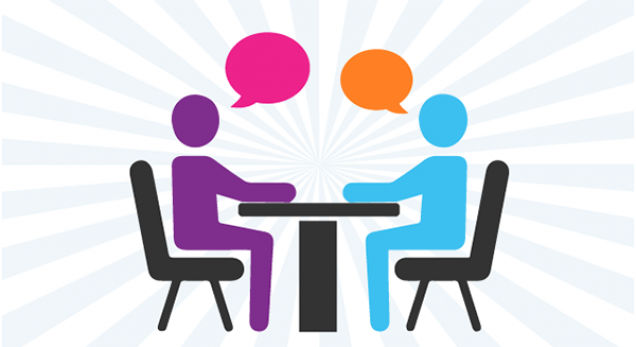 Οι εμπειρίες και οι  απόψεις των μαθητών και των μαθητριών για το πρόγραμμα- Συνεντεύξεις -
Συνοπτικά συμπεράσματα από τις συνεντεύξεις με μαθητές και μαθήτριες
η συμμετοχή των μαθητών και των μαθητριών  συνδέεται περισσότερο με θετικές και ευχάριστες εντυπώσεις
οι εμπειρίες αλλά και οι προσδοκίες τους δε συνδέονται με την απόκτηση ψηφιακών δεξιοτήτων. Διαφαίνεται 
ότι γι’ αυτούς  η έκφραση «Νέες Τεχνολογίες» δεν έχει νόημα από τη στιγμή που έχουν ιδιοποιηθεί σχεδόν όλα τα μιντιακά εργαλεία
ότι μπορεί τα Μέσα να καταλαμβάνουν μια τεράστια θέση μέσα στον ελεύθερο χρόνο των νέων, η οποία όμως δεν είναι κατ’ ανάγκη και κυρίαρχη
Μέσα από την επικοινωνία στην ξένη γλώσσα φαίνεται να αναγνωρίζουν διαφορετικούς  τρόπους έκφρασης εμπειριών, λειτουργίας σε διαπροσωπικές σχέσεις
Η συμμετοχή στο πρόγραμμα τους προσέφερε ευκαιρίες να γνωρίσουν διαφορετικές κουλτούρες και  κοινωνικές συμπεριφορές
Συνοπτικά συμπεράσματα από τις συνεντεύξεις με μαθητές και μαθήτριες
Οι εμπειρίες τους αφορούσαν δράσεις  που τις συνέδεσαν με την αυτοεικόνα τους,  με επιτυχίες που ενίσχυσαν  την αίσθηση εμπιστοσύνης στον εαυτό τους και τις δεξιότητες που διαθέτουν.
Οι μαθητές και οι μαθήτριες επικεντρώνονται στις διαφορές και στις ομοιότητες ανάμεσα στο ελληνικό σχολείο και τα σχολεία  των άλλων χωρών  
Δίνουν ιδιαίτερη έμφαση σε συνεργατικές δράσεις, σε διαφορετικά μαθήματα-γνωστικά αντικείμενα, στις υλικοτεχνικές υποδομές των σχολείων και στον τεχνολογικό εξοπλισμό. 
Γενικότερα, επιχειρούν να διατυπώσουν τις εντυπώσεις και τα βιώματά τους σε σχέση με τις πρακτικές του ελληνικού σχολείου με άξονες αναφοράς:
τις μεθόδους προσέγγισης της εκπαιδευτικής διαδικασίας (συνεργατικές δράσεις, ομαδική εργασία, μέθοδος  project) 
τις θεματικές ενότητες - μαθήματα
το διαθέσιμο χρόνο διεξαγωγής αθλητικών και καλλιτεχνικών δράσεων  
τις υλικοτεχνικές υποδομές
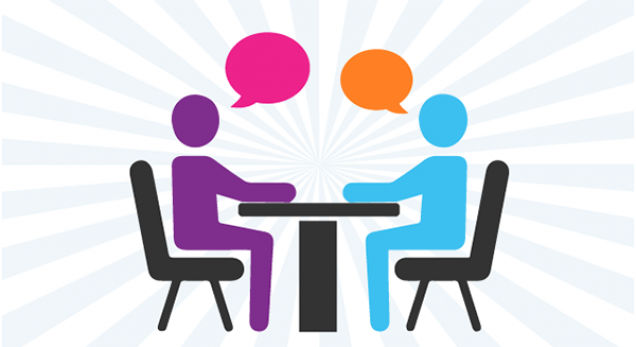 Οι εμπειρίες και οι απόψεις των εκπαιδευτικών για το πρόγραμμα- Συνεντεύξεις-
Οι εμπειρίες και οι απόψεις των εκπαιδευτικών για το πρόγραμμα (1/5)
Μέσα από τα προγράμματα οι εκπαιδευτικοί είχαν την ευκαιρία να γνωρίσουν και άλλα εκπαιδευτικά συστήματα πέραν του ελληνικού και να δουν ως παρατηρητές άλλες εκπαιδευτικές πρακτικές που τους έδωσαν την ευκαιρία να αναστοχαστούν πάνω σε αυτές που εφαρμόζουν και οι ίδιοι και αναλόγως να κρατήσουν ή να αλλάξουν κάποια από τα στοιχεία τους. 
Οι περισσότεροι θεωρούν ότι όχι μόνο έχει βελτιωθεί η παιδαγωγική τους κατάρτιση, αλλά έχουν καταφέρει να μεταφέρουν και ό,τι χρήσιμο έμαθαν στην τάξη τους. 
Άλλο πολύ σημαντικό στοιχείο αυτών των προγραμμάτων ήταν η ευκαιρία που έδωσαν στους εκπαιδευτικούς να πειραματιστούν με νέους τρόπους διδασκαλίας, νέες μεθόδους, διάφορες καινοτομίες γενικότερα, κάτι που δεν θα το τολμούσαν εύκολα στην τάξη τους, όπως δήλωσαν.
Οι εμπειρίες και οι απόψεις των εκπαιδευτικών για το πρόγραμμα (2/5)
Η επαφή με άλλα εκπαιδευτικά συστήματα ή άλλους τρόπους διδασκαλίας συνέβαλε στην προσωπική επαγγελματική εξέλιξη των εκπαιδευτικών, αφού τους άνοιξε τους ορίζοντες και τους έβαλε σε μια διαδικασία αναστοχασμού και σύγκρισης με άλλες πρακτικές.
Πολλοί εκπαιδευτικοί κατάφεραν να ενσωματώσουν κάποια στοιχεία από την εμπειρία τους στα προγράμματα στο αναλυτικό πρόγραμμα. 
Οι εκπαιδευτικοί από το χώρο των Φυσικών Επιστημών ωφελήθηκαν κυρίως στον τομέα των εργαστηριακών ασκήσεων. 
Η συμμετοχή των εκπαιδευτικών στα προγράμματα συνέβαλε στη διάνοιξη νέων οριζόντων και στη μελέτη νέων μεθόδων διδασκαλίας και παιδαγωγικών πρακτικών.
Οι εμπειρίες και οι απόψεις των εκπαιδευτικών για το πρόγραμμα (3/5)
Ένα από τα σημαντικά οφέλη των προγραμμάτων είναι η δημιουργία ή βελτίωση ενός συνεργατικού – συναδελφικού κλίματος μεταξύ των εκπαιδευτικών του σχολείου, αλλά και μεταξύ των εκπαιδευτικών και της διεύθυνσης ή/και των γονέων. 
Ένα από τα μεγάλα κέρδη σύμφωνα με τις απόψεις των εκπαιδευτικών θεωρείται η γνωριμία με άλλες κουλτούρες, άλλους πολιτισμούς. 
Όλοι οι εκπαιδευτικοί συμφώνησαν ότι η συμμετοχή στα προγράμματα ERASMUS τους βοήθησε λίγο ή πολύ στη βελτίωση της δυνατότητας επικοινωνίας σε μία ξένη γλώσσα.
Οι εμπειρίες και οι απόψεις των εκπαιδευτικών για το πρόγραμμα (4/5)
Το σημαντικότερο πρόβλημα που ανέφεραν οι εκπαιδευτικοί που συμμετείχαν στα προγράμματα είναι δυσκολίες που αντιμετώπισαν σε ζητήματα γραφειοκρατίας. Από τη μία το μη ευέλικτο σχολείο και από την άλλη οι απαιτήσεις του προγράμματος, μαζί με την έλλειψη διοικητικού προσωπικού και γραμματειακής υποστήριξης στα σχολεία δημιουργούν υπερβολικό φόρτο εργασίας στους Έλληνες εκπαιδευτικούς που συμμετέχουν στα προγράμματα. Αρκετοί ήταν αυτοί που το ανέφεραν δηλώνοντας ότι ήταν ένα στοιχείο που θα μπορούσε να τους αποθαρρύνει από τη συμμετοχή. 
Οι περισσότεροι εκπαιδευτικοί δήλωσαν ότι το κέρδος τους όσον αφορά τις διοικητικές τους ικανότητες δεν ήταν μεγάλο. Αυτό οφείλεται κυρίως στο γεγονός ότι σπάνια οι ίδιοι εμπλέκονταν σε διοικητικά ζητήματα, καθώς στις περισσότερες περιπτώσεις τον ρόλο αυτόν τον αναλάμβανε ο διευθυντής του σχολείου ή ο σύλλογος.
Οι εμπειρίες και οι απόψεις των εκπαιδευτικών για το πρόγραμμα (5/5)
Επίσης, υπάρχουν αρκετοί εκπαιδευτικοί που δηλώνουν αδυναμία να ενσωματώσουν εμπειρίες που αποκόμισαν στο αναλυτικό τους πρόγραμμα κι αυτό το αποδίδουν κυρίως στην ανελαστικότητα του ελληνικού ωρολόγιου/αναλυτικού προγράμματος.
Αρκετοί εκπαιδευτικοί ανέφεραν ως παράπονο ότι κάποια από τα προγράμματα στα οποία συμμετείχαν δεν απαιτούσαν τη δική τους ενεργή εμπλοκή σε θέματα διδακτικής, δηλαδή το πρόγραμμα δεν έδινε βαρύτητα στον τρόπο διδασκαλίας.
Οι εμπειρίες και οι απόψεις των στελεχών της εκπαίδευσης  για το πρόγραμμα
Οφέλη που προκύπτουν από την εφαρμογή των προγραμμάτων στην εκπαιδευτική και σχολική κοινότητα
Οι εκπαιδευτικοί ερχόμενοι σε επαφή με συναδέλφους από άλλες χώρες γνωρίζουν διαφορετικά συστήματα και διαφορετικές προσεγγίσεις, εκπαιδεύονται στο να αντιμετωπίζουν θετικά τις δυσκολίες που εμφανίζονται στην καθημερινότητά τους, αναπτύσσουν εξωστρέφεια.
Οι μαθητές, σύμφωνα με την άποψη των στελεχών της εκπαίδευσης, έχουν την ευκαιρία να κάνουν νέους φίλους, να επικοινωνήσουν και ειδικά να ταξιδέψουν να ανοίξουν τους ορίζοντές τους, εκμεταλλευόμενοι ευκαιρίες που δεν θα μπορούσαν να έχουν μέσα από μια τυπική διαδικασία.
Πιθανά οφέλη στην παιδαγωγική κατάρτιση και στην ανάπτυξη των διοικητικών ικανοτήτων
Σύμφωνα με τη γνώμη των στελεχών εκπαίδευσης τα οφέλη ως προς την παιδαγωγική κατάρτιση αφορούν κυρίως τη στάση απέναντι στα παιδιά και την εύρεση άλλων τεχνικών για καλύτερη διαχείριση των μαθητών. 
Όσον αφορά την ανάπτυξη διοικητικών ικανοτήτων οι απόψεις παρουσιάζονται μοιρασμένες πιθανόν, γιατί τα προγράμματα έχουν συνήθως περισσότερο εκπαιδευτικό χαρακτήρα, οι δε διευθυντές δεν εμπλέκονται σε αυτά το ίδιο ενεργητικά με τους εκπαιδευτικούς.
Απόψεις για τους εταίρους
Γενικά παρουσιάζεται μια ενισχυμένη άποψη της εικόνας των εταίρων μετά την εμπλοκή των σχολείων σε αντίστοιχα προγράμματα. Επομένως γίνεται εύκολα αντιληπτό ότι ανάλογες δράσεις ενισχύουν την ενότητα και την αλληλοεκτίμηση των κατοίκων της ΕΕ.
Αλλαγές που φέρει το πρόγραμμα στη σχολική πραγματικότητα
Οι αλλαγές δεν είναι τόσες όσες θα ήθελαν καθώς όπως εντοπίζουν τα ΠΣ και η διάρθρωση του ελληνικού σχολείου είναι τέτοια ώστε δύσκολα μπορεί κανείς να παρέμβει και να τα αλλάξει ή έστω να εντάξει επίσημα δοκιμασμένες έννοιες και πρακτικές.
Κυρίως αυτό που αλλάζει μέσα από τέτοιου είδους προγράμματα και με δεδομένη την πραγματικότητα, είναι η παιδαγωγική στάση των εκπαιδευτικών, το οποίο αποτελεί σημαντικό κέρδος για τη βελτίωση του σχολείου. 
Εν τούτοις συγκεκριμένοι τύποι σχολείων όπως τα σχολεία ειδικής αγωγής, τα οποία έχουν πιο ευέλικτο πρόγραμμα, φαίνεται ότι είναι ιδιαίτερα ευνοημένοι από το πρόγραμμα.
Άνοιγμα της σχολικής κοινότητας στην κοινωνία δια μέσου του προγράμματος
Μέσα από τις συνεντεύξεις φάνηκε η εσωστρέφεια του ελληνικού σχολείου αλλά και η αδυναμία της ελληνικής τοπικής κοινωνίας να εμπλακεί και να στηρίξει το σχολείο ακόμη κι όταν ζητήθηκε. 
Η συμμετοχή της τοπικής κοινωνίας στο σχολικό γίγνεσθαι παρουσιάζεται αδρανής. Το ίδιο συμβαίνει και με τη συμμετοχή των τοπικών επιχειρήσεων. Αυτό πιθανόν οφείλεται τόσο στο εντατικό ΠΣ του ελληνικού σχολείου που δεν δίνει χρόνο και χώρο για εμπλοκή, αλλά και στη  γραφειοκρατία η οποία αποθαρρύνει κάθε είδους προσπάθεια προς αυτή την κατεύθυνση. 
Μεγαλύτερη εμπλοκή στα τεκταινόμενα του σχολείου φαίνεται ότι έχει ο σύλλογος γονέων και κηδεμόνων.